Designing and Developing Accessible Web Content
GAAD 2020
Presented by Victoria Polchinski
Guiding Principles
Contrast Ratios & Color
Typography & Spacing
Writing & Graphics
Tools & Resources
Agenda
WCAG
Guiding Principles
Perceivable
Content must be perceivable.
Accessible content allows for multiple perceptive methods, such as visual, auditory, and tactile.
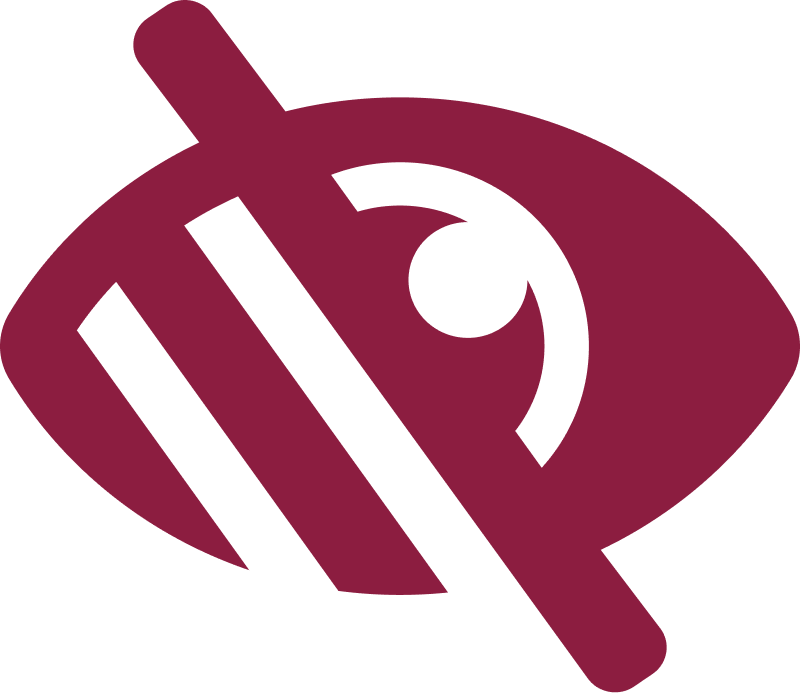 Operable
Interface elements in the content must be operable. Users can interact with elements using multiple methods, including clicking and tapping, keyboard and voice commands.
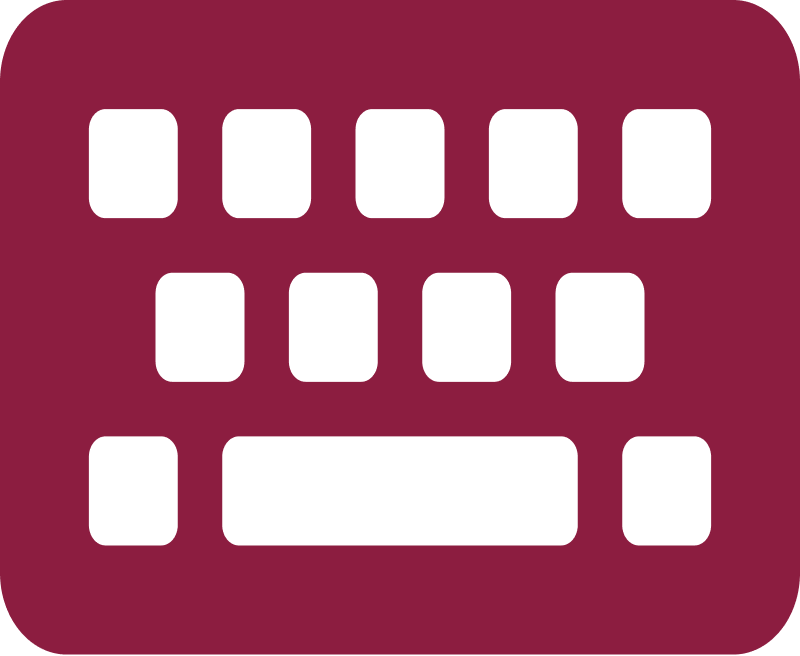 Understandable
Content and controls must be understandable. Understandable content is readable, predictable, and helps users avoid and correct mistakes.
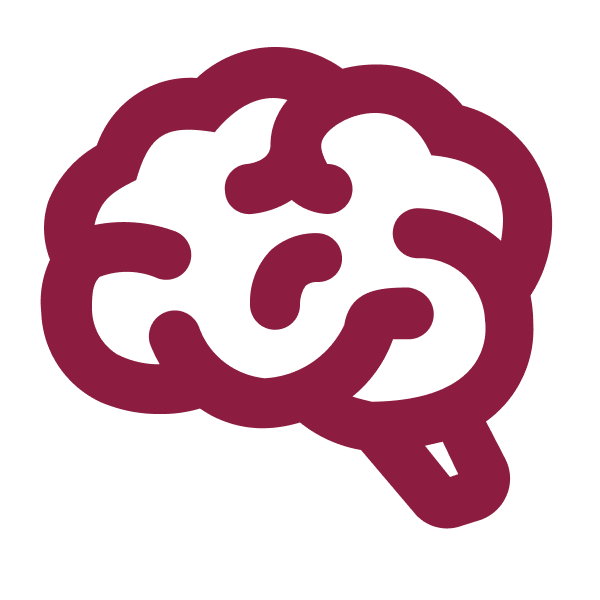 Robust
Content must be robust enough to work with current and future technologies. Robust content works well on all major operating systems, browsers, and devices.
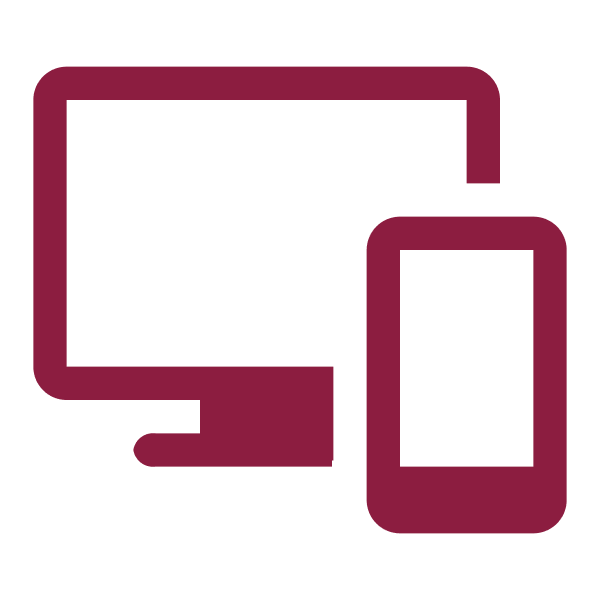 Contrast Ratios
Contrast Ratios
Text
Text Contrast Ratios
Normal text - below 14pt bold or 18pt normal:
AA: 4.5:1 
AAA: 7:1
Large text - 14pt bold or 18pt normal, and above:
AA: 3:1 
AAA: 4.5:1 

Note: 
14pt = 18.59px
18pt = 24px
[Speaker Notes: Contrast checker]
Poll: Do the following pass or fail contrast ratio standards?
1: Pass or fail?
The five boxing wizards jump quickly.
[Speaker Notes: 4.5:1]
2: Pass or fail?
The five boxing wizards jump quickly.
3: Pass or fail?
The five boxing wizards jump quickly.
4: Pass or fail?
The five boxing wizards jump quickly.
5: Pass or fail?
The five boxing wizards jump quickly.
How many slides passed contrast ratio standards?
Contrast Ratios
Beyond Compliance
Avoid Just-Passing Compliance
The 4.5:1 contrast ratio is a minimum standard and using just-passing colors can lead to failing scenarios and usability issues.
Pass
#757575 passes contrast ratio standards on a white background.
Fail
#757575 fails contrast ratio standards on a very light grey (#f3f3f3) background.
Fail
#757575 fails contrast ratio standards on a light grey (#d9d9d9) background.
Use Good Judgement
Passing contrast ratios can be difficult to read. If you and your users think it’s difficult to read or unpleasant to look at then use different colors.
Contrast ratio: 8.59:1
Lorem ipsum dolor sit amet, consectetur adipiscing elit, sed do eiusmod tempor incididunt ut labore et dolore magna aliqua.
Contrast ratio: 4.5:1
Lorem ipsum dolor sit amet, consectetur adipiscing elit, sed do eiusmod tempor incididunt ut labore et dolore magna aliqua.
Contrast ratio: 4.66:1
Lorem ipsum dolor sit amet, consectetur adipiscing elit, sed do eiusmod tempor incididunt ut labore et dolore magna aliqua.
Avoid too much contrast.
Too much contrast also leads to eye strain. Avoid using pure black (#000000) on pure white (#ffffff) and pure white on pure black.
Contrast Ratios
User Interface (UI) Components
What are UI components?
UI components are a part of the content that is perceived by users as a single control for a distinct function. Examples include form elements, buttons, and links.
Buttons and Links
Form Elements
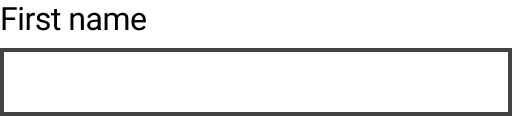 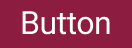 Links are UI components
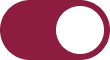 [Speaker Notes: UI Component Definition]
User Interface Components Requirements
Active controls with visual information needed to identify that a control is present and how to operate the control must have a minimum 3:1 contrast ratio with the adjacent colors. This is also true for the states like selected and focus states.
Pass: Input focus has enough contrast with background.
Pass: Input border has enough contrast with background.
Fail: Input does not have enough contrast with background.
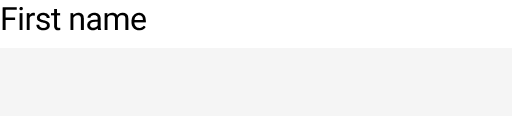 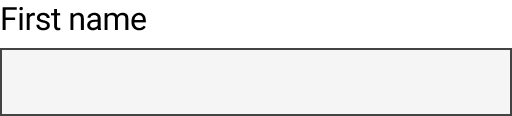 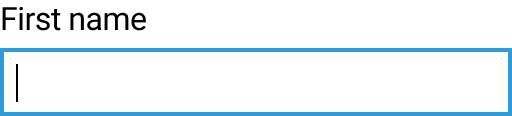 [Speaker Notes: WCAG 2.1 User Interface Components]
User Interface Components Exceptions
Currently, inactive components, such as disabled controls in HTML, do not have contrast ratio minimums.
Disabled controls are exempt from contrast ratio rules.
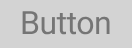 [Speaker Notes: WCAG 2.1 User Interface Components

This could cause issues for your users so consider whether a disabled control is really the best option for your designs.]
Contrast Ratios
Graphical Objects
[Speaker Notes: Non-text contrast]
What are graphical objects?
The term "graphical object" applies to stand-alone icons such as a print icon (with no text), and the important parts of a more complex diagram such as each line in a graph.
Infographics (graphs and charts)
Icons
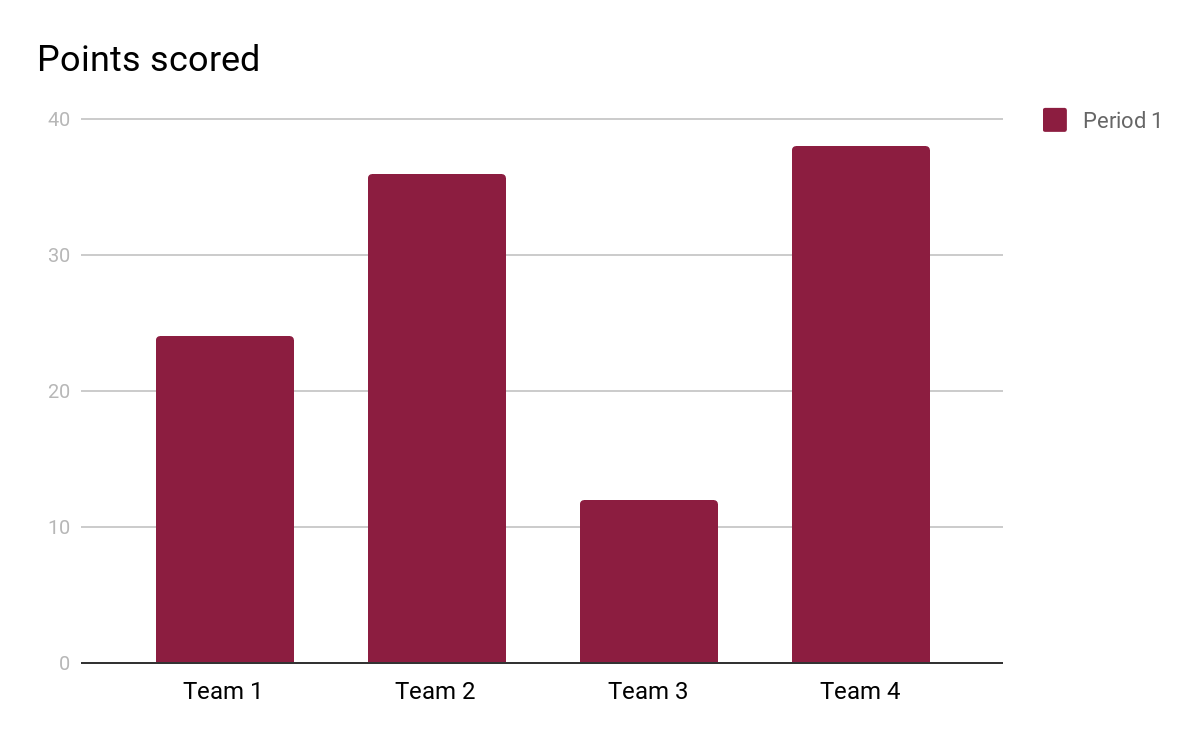 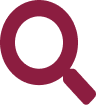 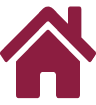 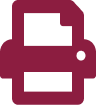 [Speaker Notes: Understanding non-text contrast]
Graphical Object Requirements
No requirement when graphic is only aesthetic.
If the graphical object is required for a user to understand what the graphic is conveying, then it must have a minimum of 3:1 contrast ratio.
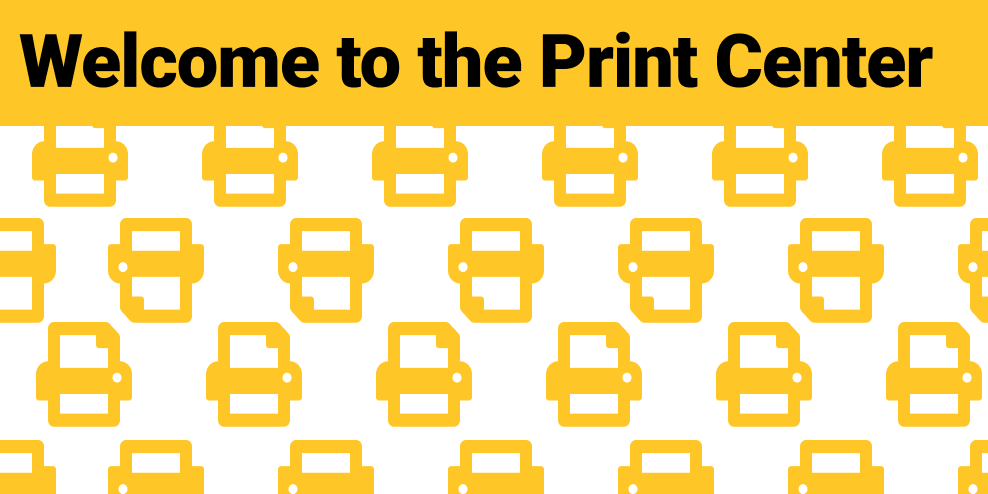 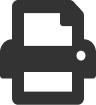 [Speaker Notes: Understanding non-text contrast]
Graphical Object Example
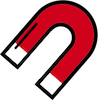 Understanding a magnet:
It has a “U” shape
It has tips that are different from the rest of the “U”

Magnet graphical objects:
The “U” shape
Each tip of the magnet
Pass
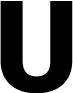 Fail
[Speaker Notes: Understanding non-text contrast

A magnet can be understood by the "U" shape with lighter colored tips. Therefore to understand this graphic you should be able to discern the overall shape (against the background) and the lighter colored tips (against the rest of the U shape and the background).

The graphical objects are the "U" shape (by outline or by the solid red color #D0021B), and each tip of the magnet.]
Graphical Object Gradients
Can you still understand the graphic if the low contrast part of the gradient is removed?
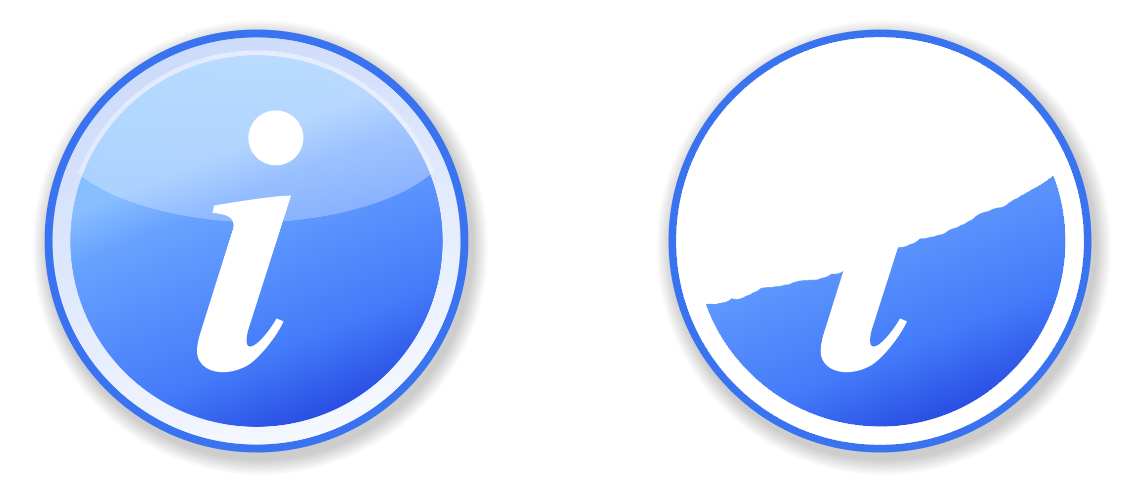 Graphical Objects: Bar Graph Fail
The lines, bars, and key rectangle are graphical objects in the bar graph because they are needed to understand the graph.

Lines: Fail (1.6:1)
Bars: Pass (8.87:1)
Key rectangle: Pass (8.87:1)
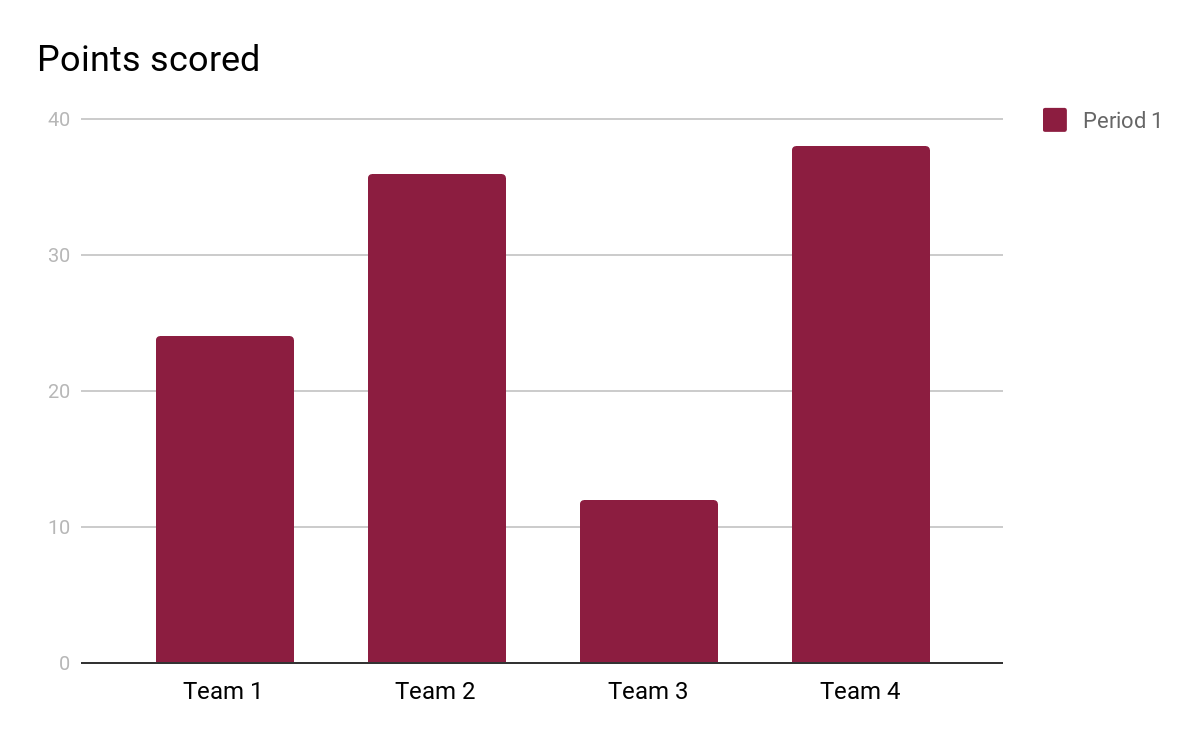 Graphical Objects: Bar Graph Improved
The addition of data labels with appropriate contrast means the lines are no longer needed to understand the chart values, so the graphical objects portion of the bar graph now passes contrast ratio standards.
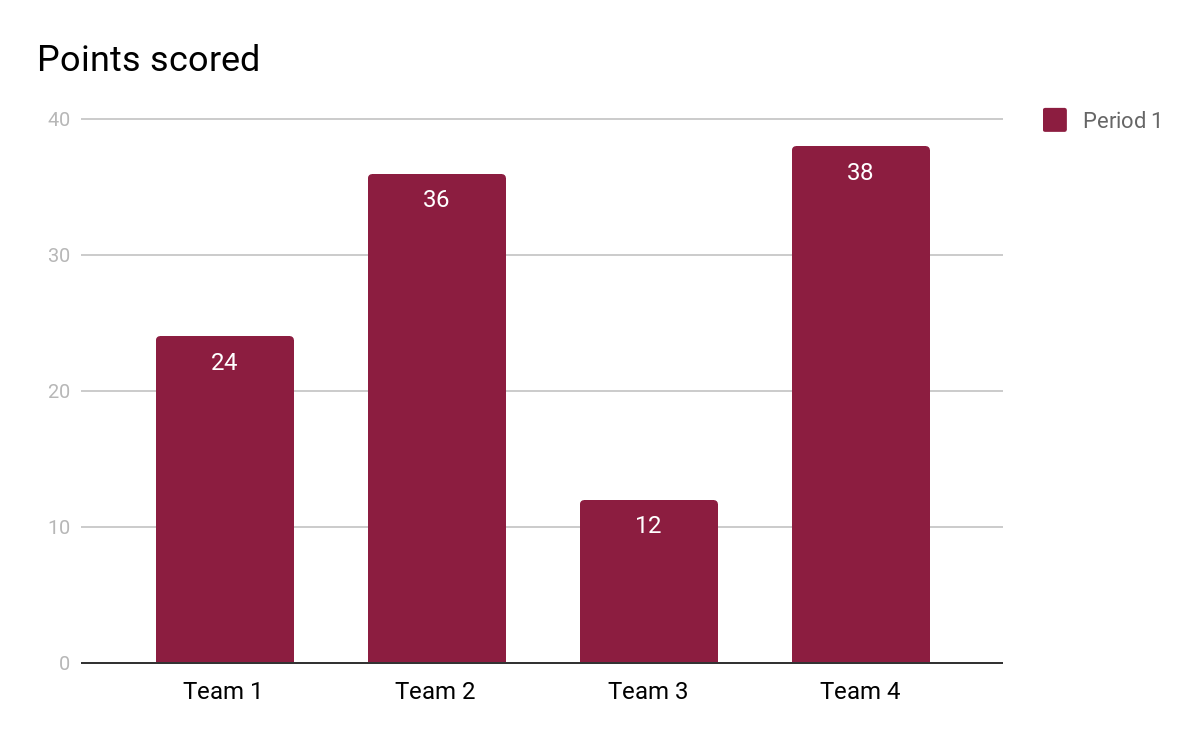 Graphical Objects: Pie Chart Fail
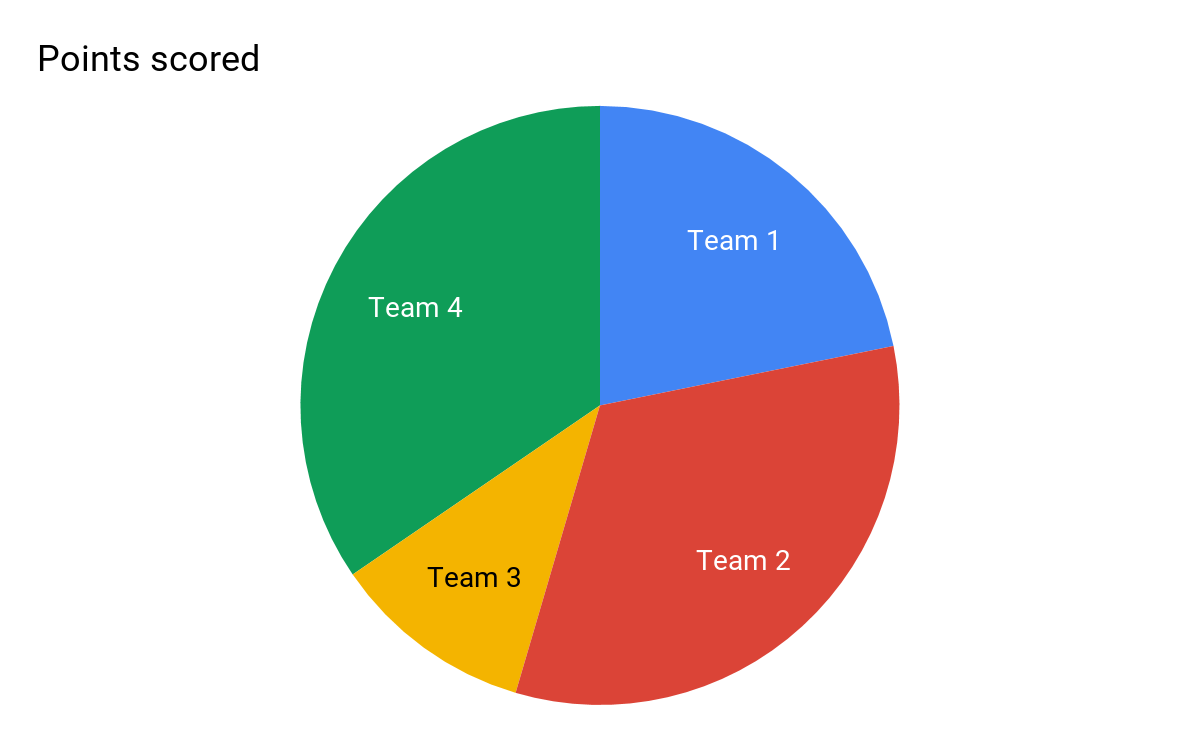 Each slice of pie must be discernible from the other slices of pie.
The pie chart must also have enough contrast with the background.
[Speaker Notes: When the graphical portion of the pie chart is needed to convey information, then each slice of pie must be discernible from the other slices of pie.]
Graphical Object Essential Exceptions
If you cannot represent the graphic in any other way, it is essential and therefore exempt from contrast ratio rules.
Graphical Object Exceptions: 1
Logotypes and flags: The brand logo of an organization or product is the representation of that organization and therefore exempt. Flags may not be identifiable if the colors are changed to have sufficient contrast.
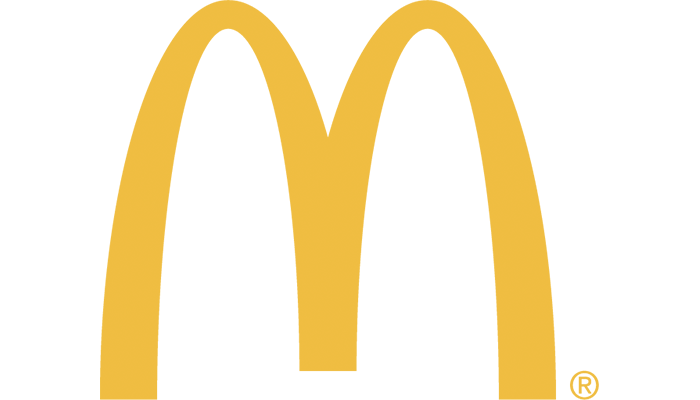 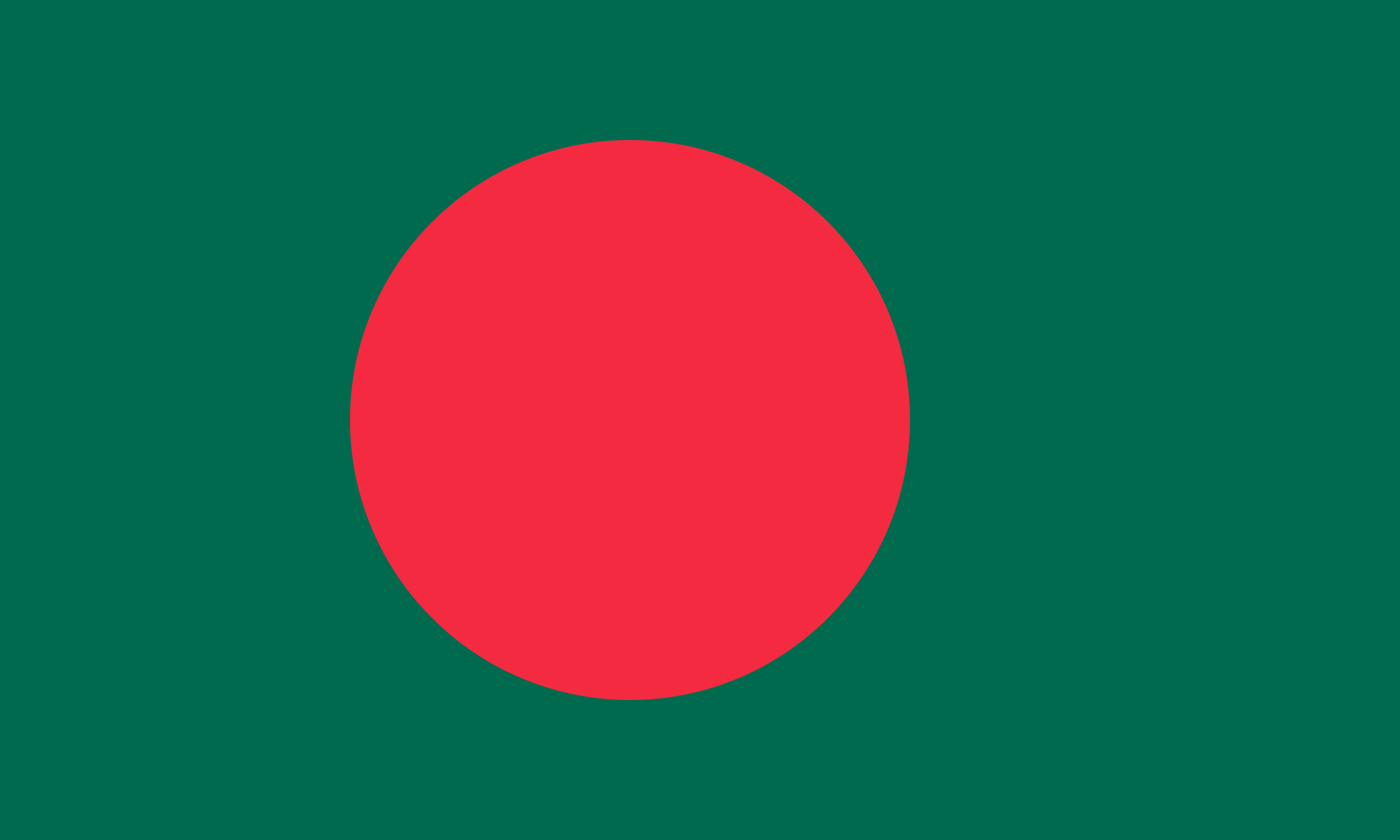 Graphical Object Exceptions: 2
Sensory: There is no requirement to change pictures of real life scenes such as photos of people or scenery.
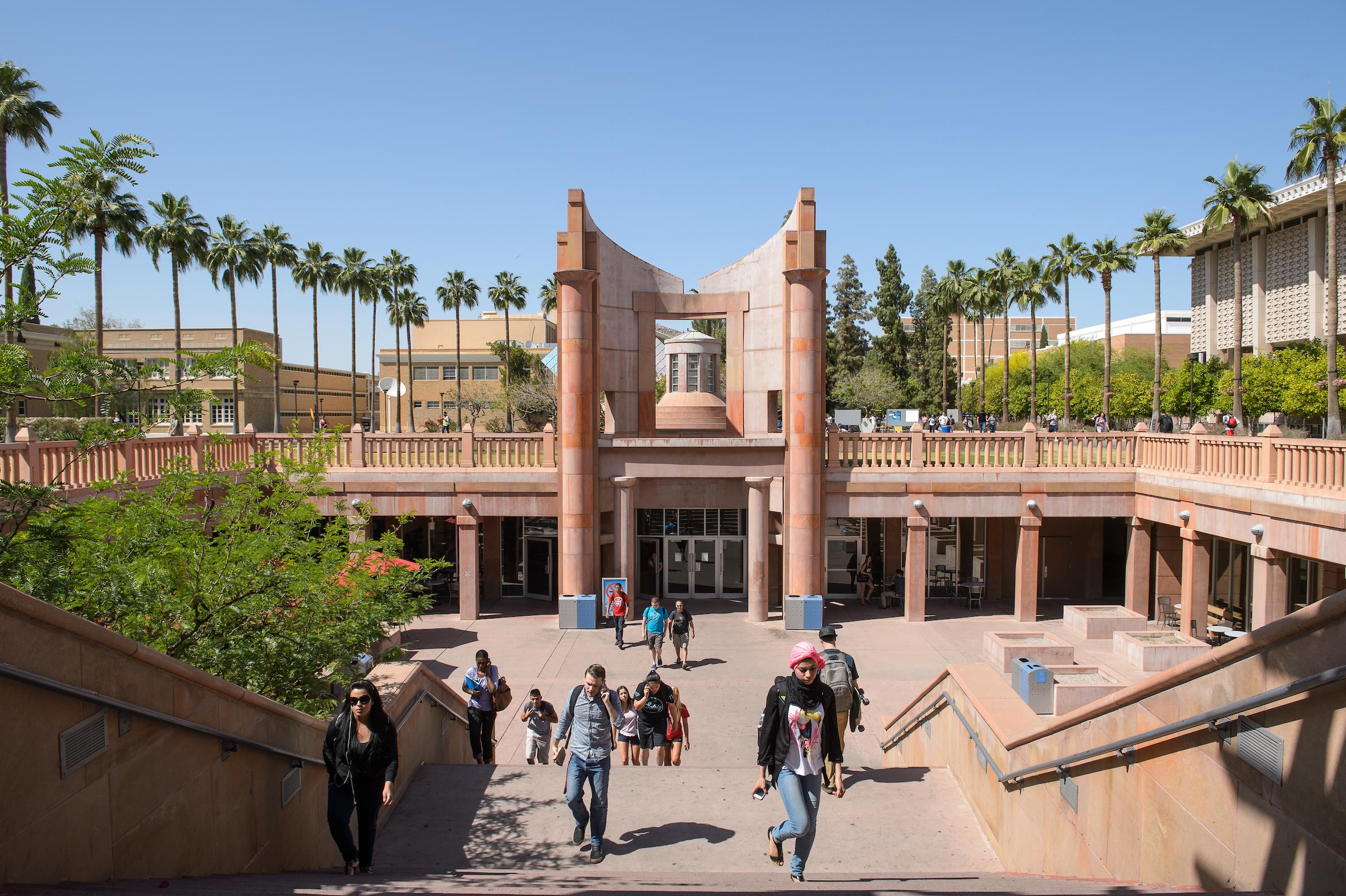 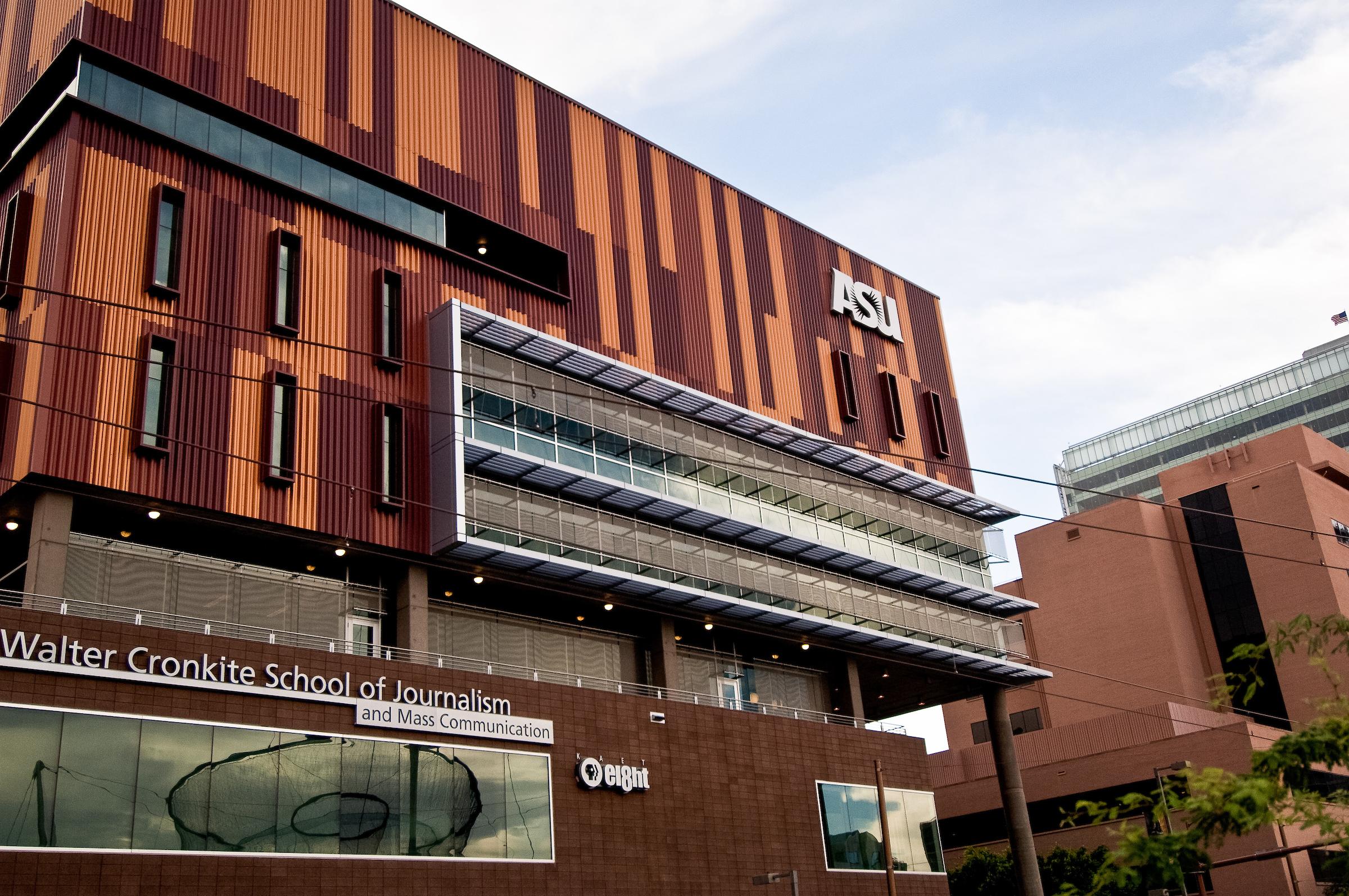 Graphical Object Exceptions: 3
Representing other things: If you cannot represent the graphic in any other way, it is essential. Examples include:
Color gradients that represent a measurement, such as heat maps.
Diagrams of medical information that use the colors found in biology.
Screenshots to demonstrate how a website appeared.
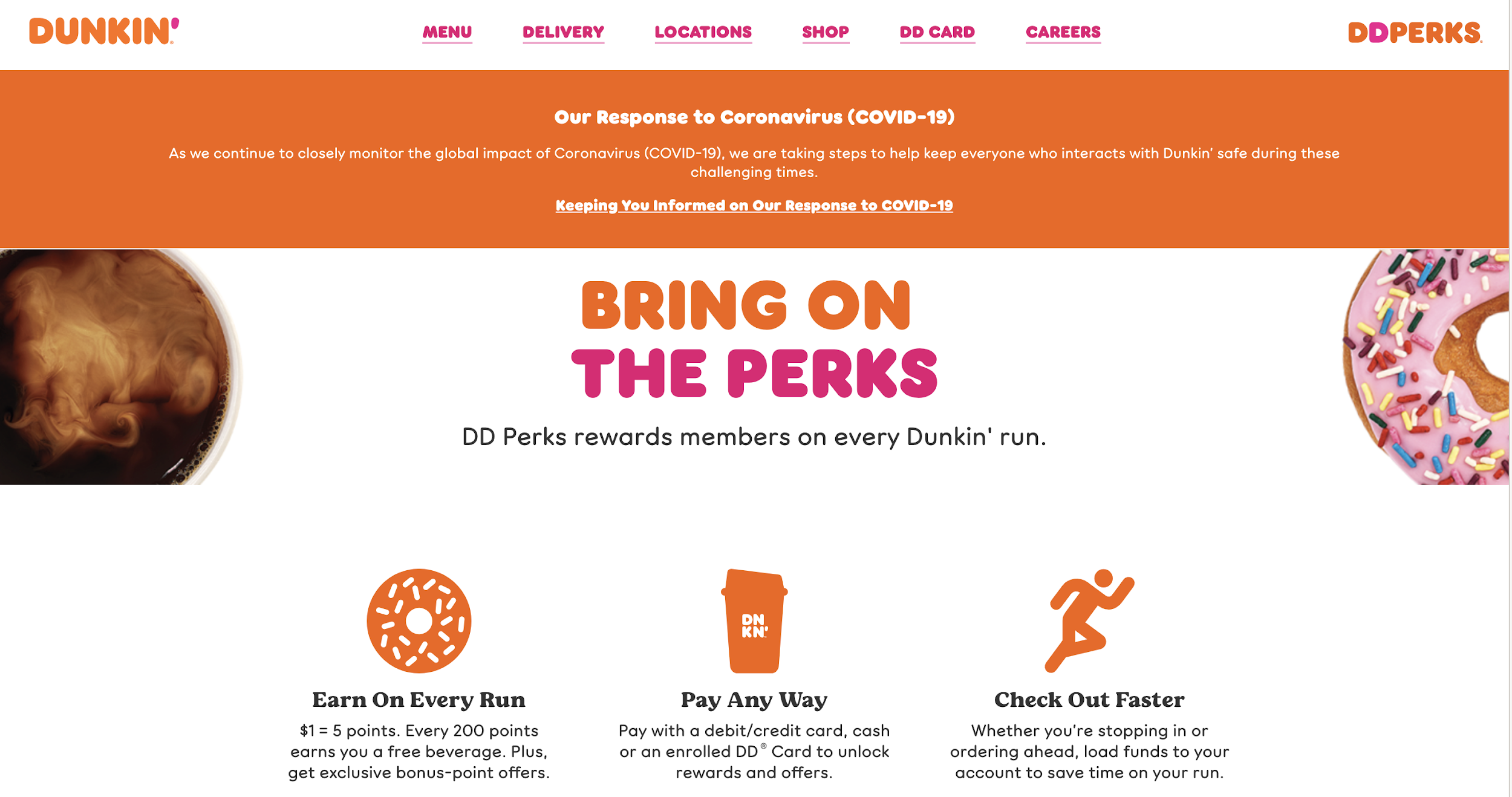 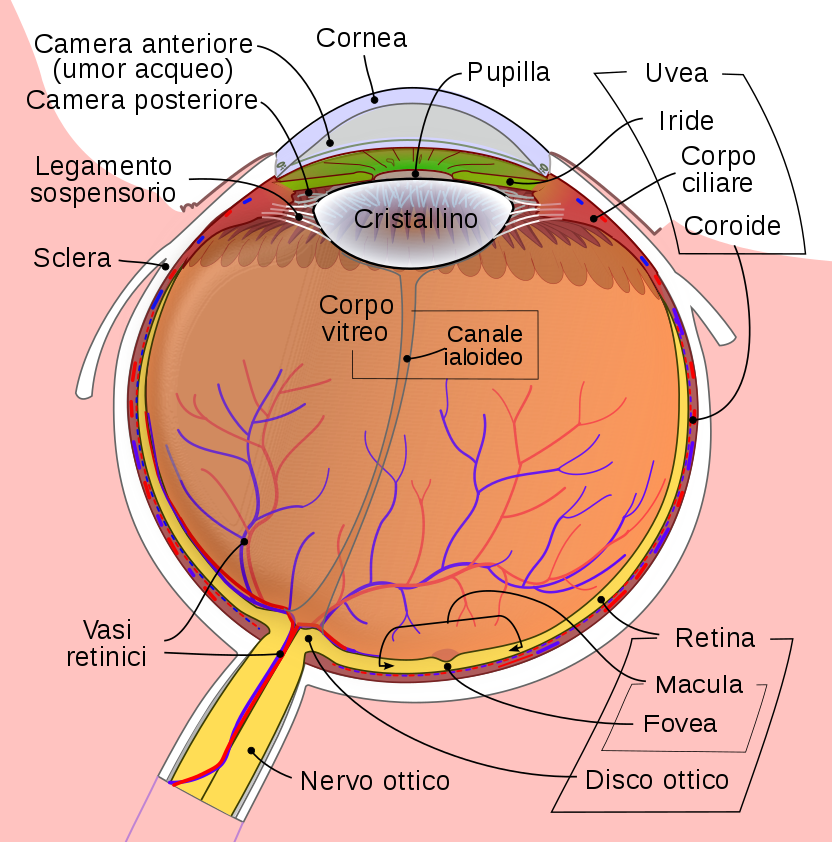 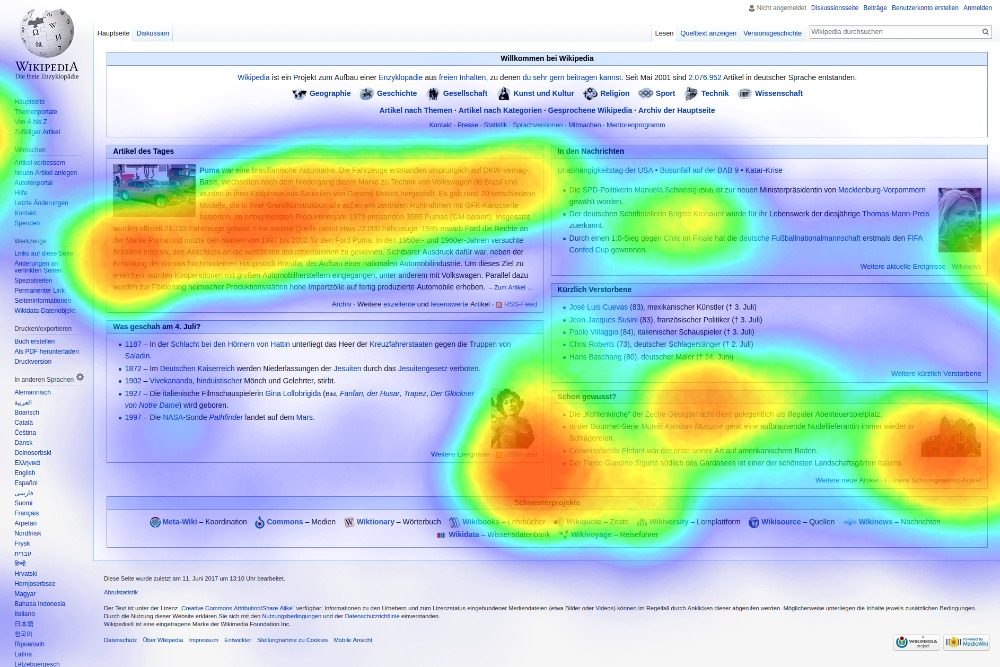 General Color Considerations
Color and communication
Don’t use color alone to communicate and don’t reference colors.
Not everyone can see the colors.
People with color blindness perceive color differently than the general population.
People modify the colors on their screens (dark mode and night mode).
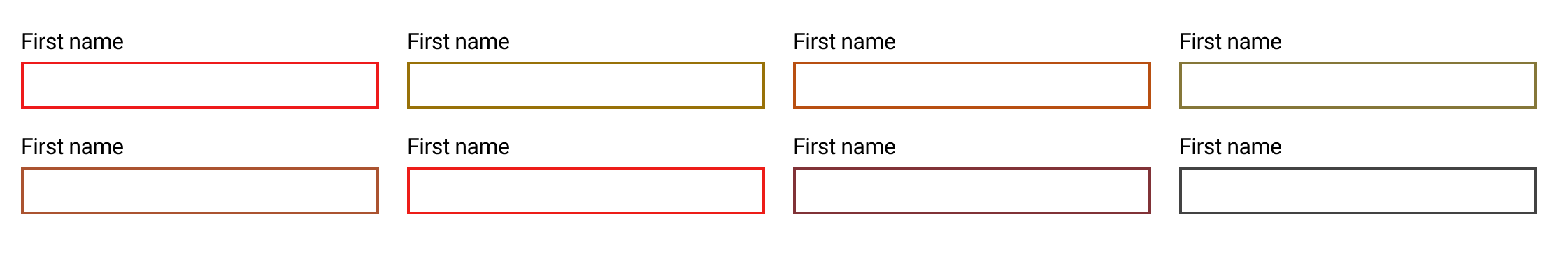 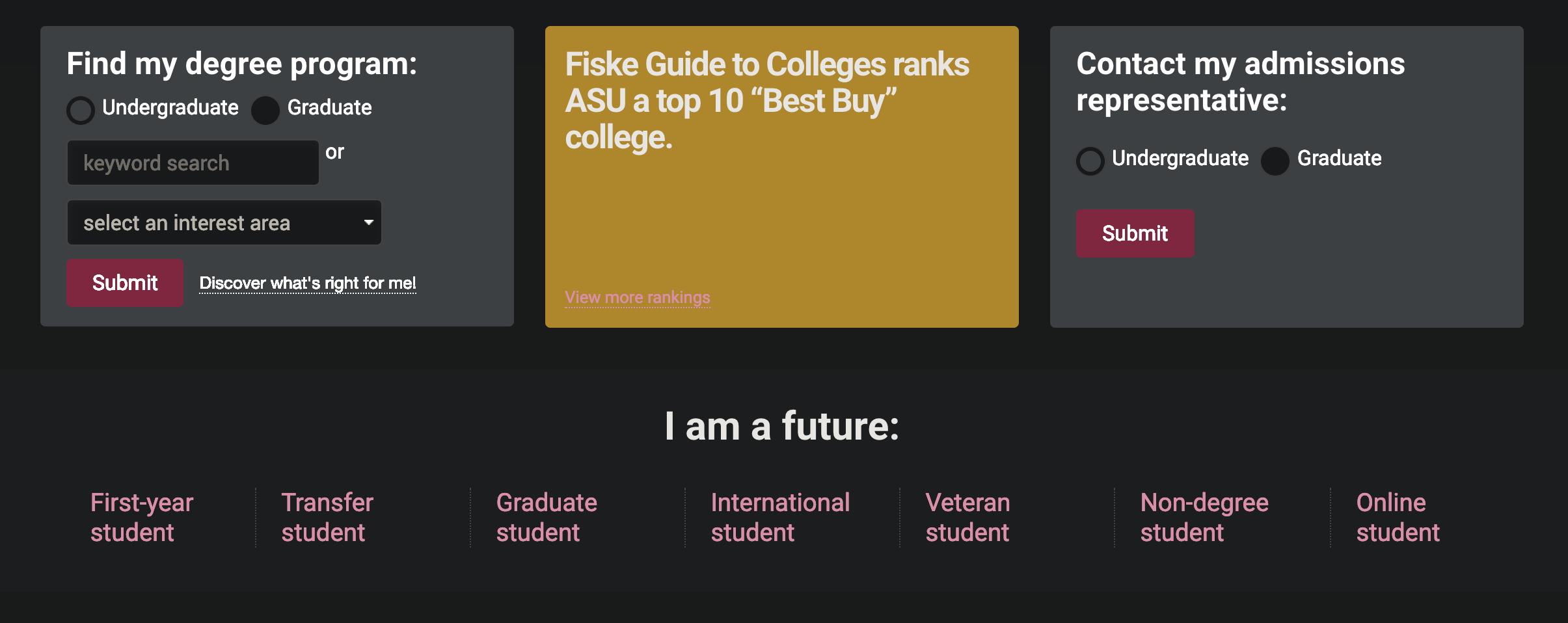 Typography & Spacing
Capitalization
Avoid using all caps. 
All caps reduces word readability. 
If you must use all caps, then use the CSS text-transform property. 
Do not spell out words in all capitalized letters because screen readers will often read out the letters.
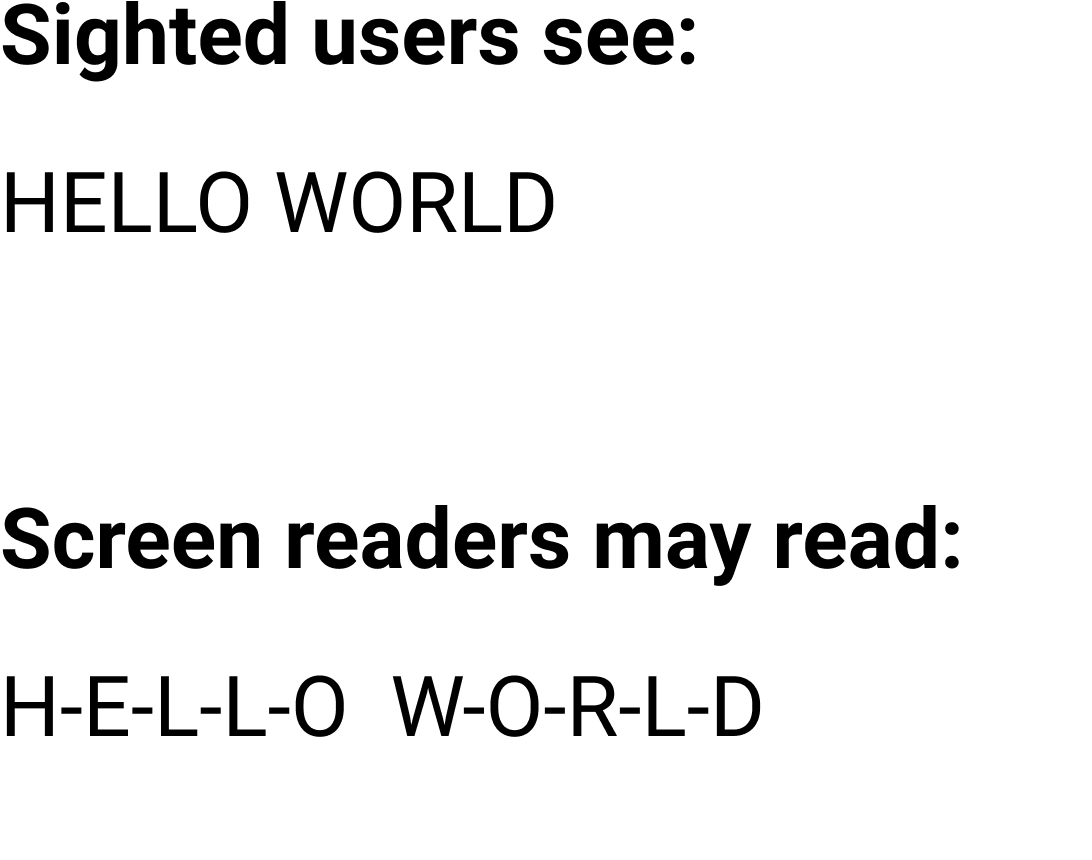 [Speaker Notes: https://uxdesign.cc/planning-and-creating-accessible-content-77f965ca08f]
Text alignment
Don’t justify text. The spaces between words create "rivers of white" running down the page, which can make the text difficult for some people to read.
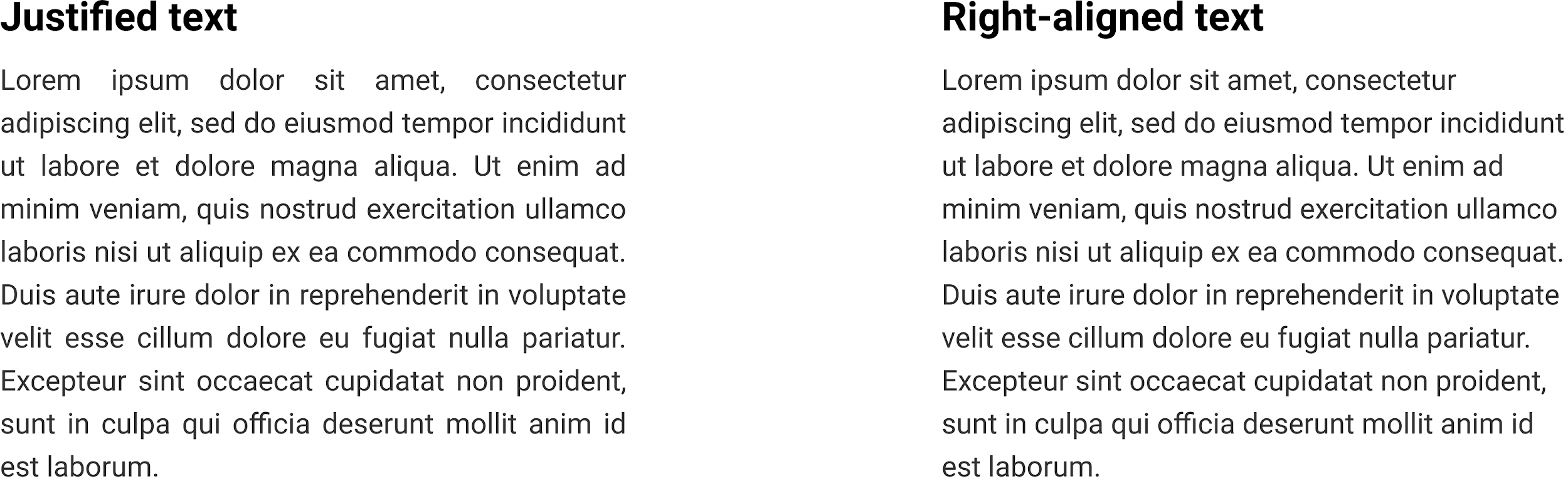 Line spacing
Use a line spacing between 1.5 and 2 within paragraphs. 
Line spacing between 1.5 and 2 improves readability which is especially important for people with dyslexia and ADHD.
The ideal percentage varies depending on font and font size.
Use CSS line-height property
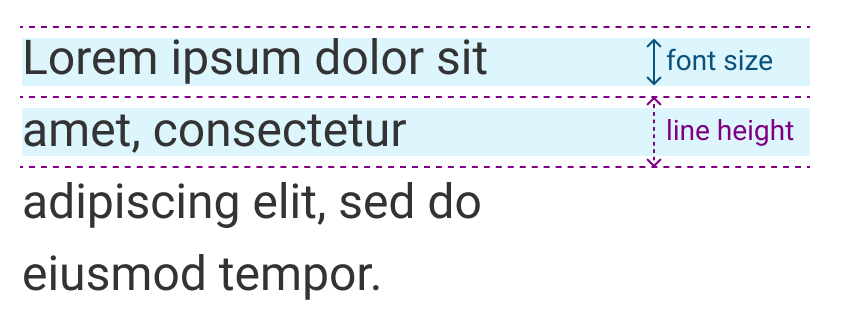 [Speaker Notes: Specifying line spacing in CSS]
Paragraph spacing
Spacing following paragraphs to at least 2 times the font size.
Use CSS margin-bottom property.
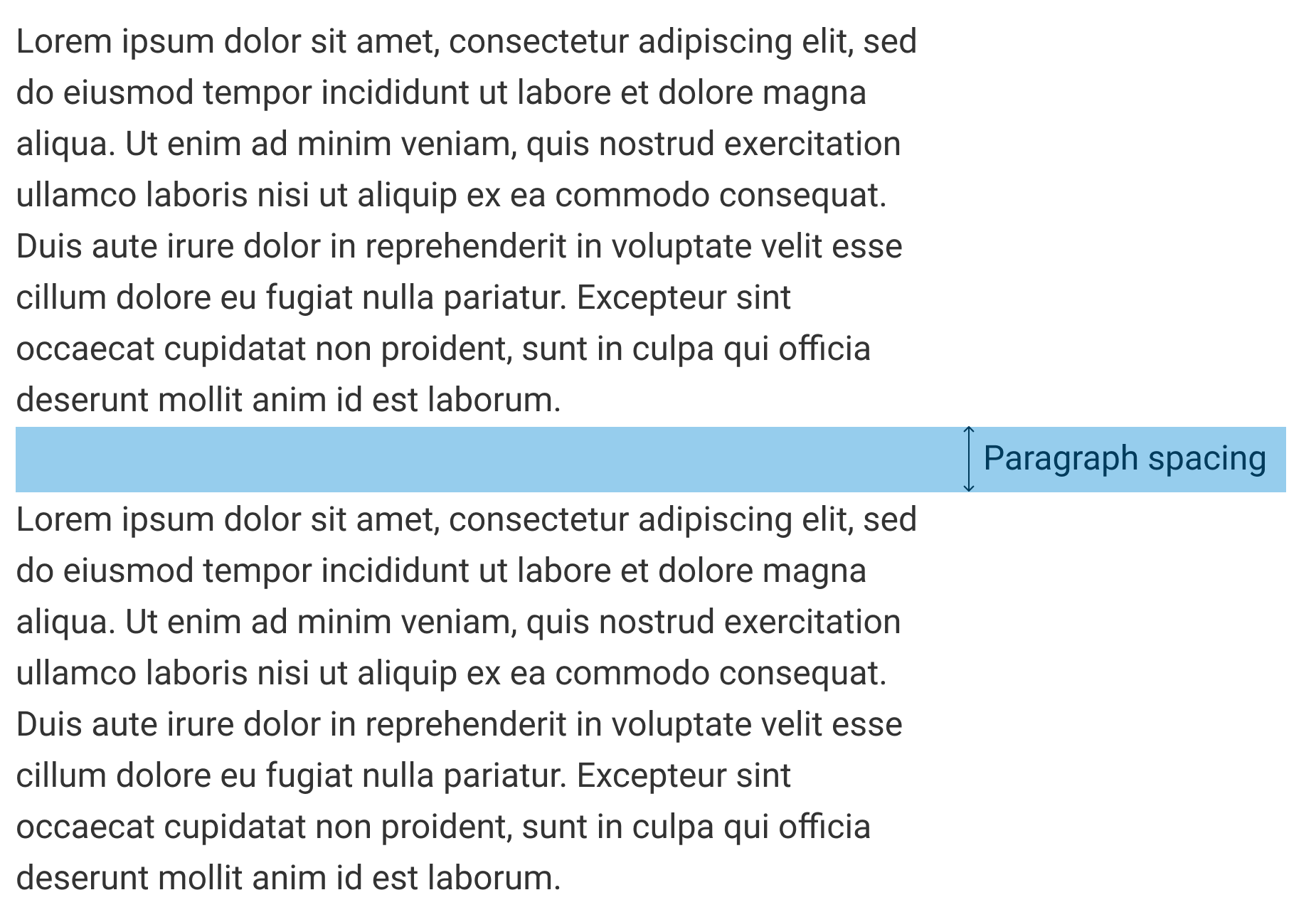 Paragraph width
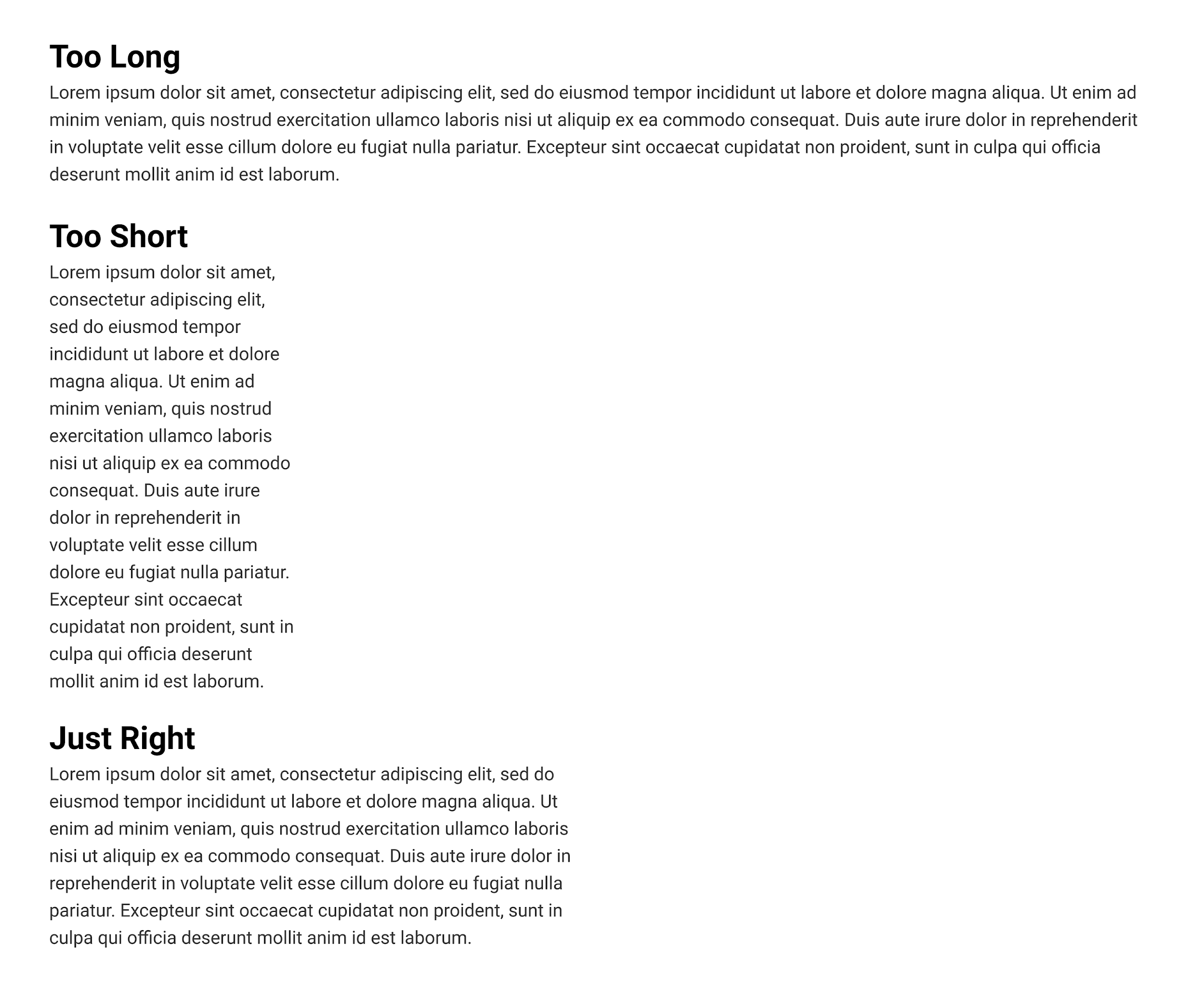 WCAG says use a max paragraph length of 80 characters.
Paragraphs that are both too long and too short are difficult to read.
You can set the CSS max-width to 70ems for a comfortable reading length.
[Speaker Notes: Most graphic design resources say more like 55-70 characters.

Visual presentation]
Resize text
Text can be resized without assistive technology up to 200 percent without loss of content or functionality.
Avoid horizontal scrolling on resize.
Avoid clipped, truncated, obscured, and overlapping text.
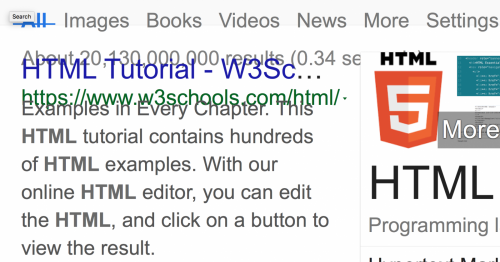 [Speaker Notes: WCAG resize text]
Touch targets
Larger touch targets help people with large fingers and those with unsteady hands.
Give touch targets a minimum of 44px by 44px.
The 44px rule does not apply for links within a body of text, but make sure there is still enough space so that users do not accidentally click the wrong thing.
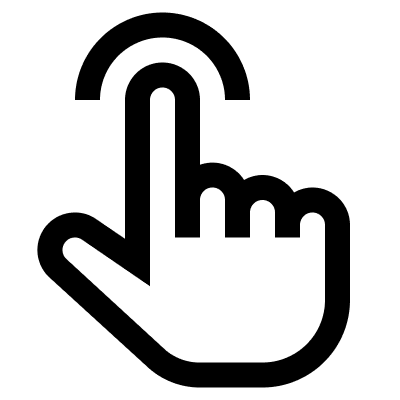 [Speaker Notes: WCAG touch target size]
Writing & Graphics
Writing
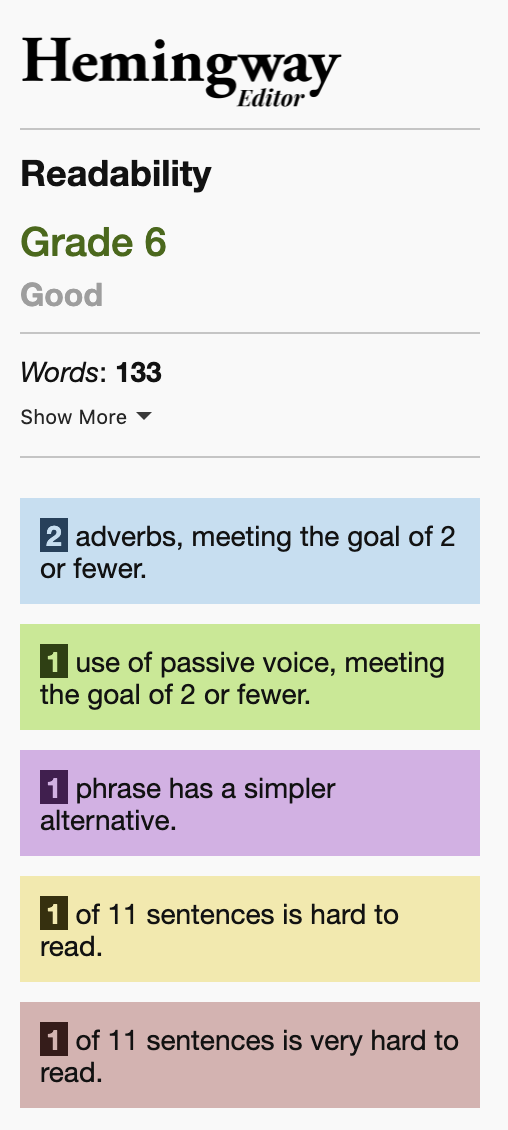 Keep content clear and concise
Write in short, clear sentences and paragraphs.
Avoid using unnecessarily complex words and phrases. 
Expand acronyms on first use. For example, Web Content Accessibility Guidelines (WCAG).
Use applications like Hemingway App or Grammarly to check grammar, fluency, and sentence structure.
[Speaker Notes: Don’t use 40 words if 20 words will do.

Use]
Provide clear instructions
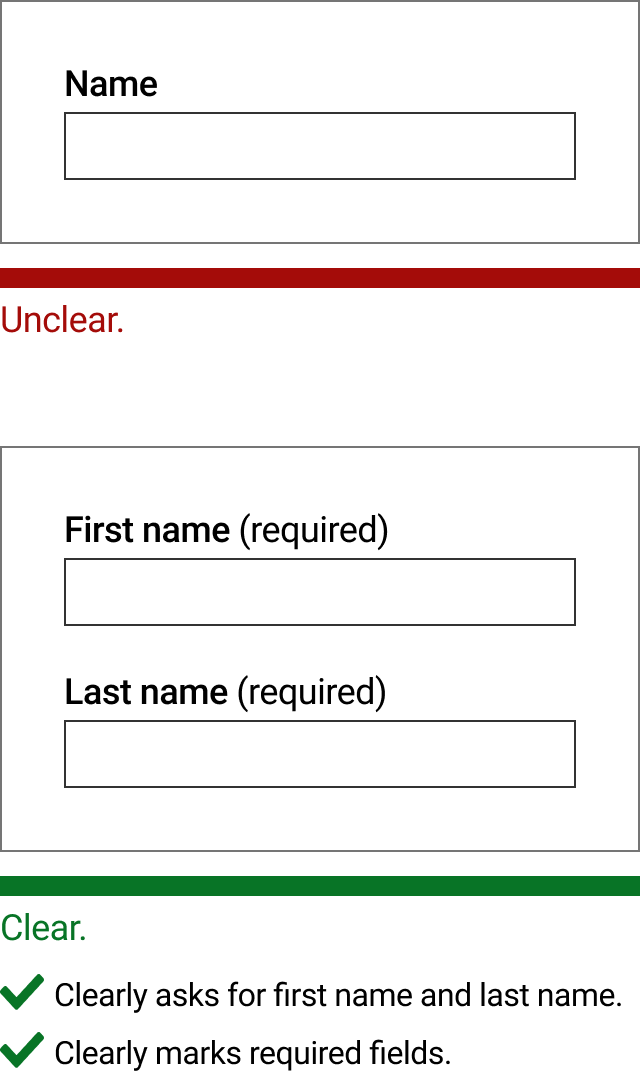 Ensure that instructions, guidance, and error messages are clear, easy to understand, and avoid unnecessarily technical language. 
Describe input requirements, such as date formats.
Don’t describe UI component location. For example, don’t say “Use the navigation on the left to jump to new sections.”
[Speaker Notes: Providing descriptive labels]
Headings
Use short headings to group related paragraphs and clearly describe the sections. 
Make headings descriptive to give users an overview of the site content and organization.
Don’t skip headings for styling reasons.
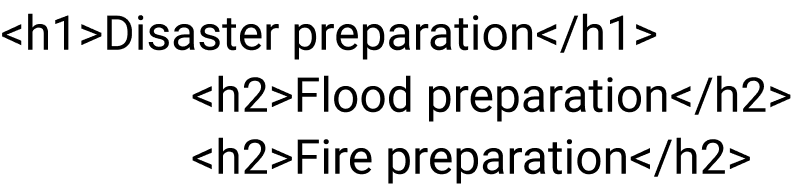 [Speaker Notes: Provide Descriptive Headings

Note that the level 2 headings have the distinguishing information at the beginning (ie, instead of "Preparation for floods", "Preparation for fires", etc).]
Links
Differentiate links in the body of the page with underlines or something other than color alone.
Write link text so that it describes the content of the link target. 
Avoid using ambiguous link text, such as ‘click here’ or ‘read more’.
No information
For more information on device independence, click here.

Meaningful information
Read more about device independence.
[Speaker Notes: https://webaim.org/techniques/hypertext/]
Graphics
Icons
Avoid using icons alone to convey meaning.
Add aria-hidden="true" to purely decorative icons.
ASU uses Font Awesome and the rules vary depending on whether you’re using a Web Font or SVGs. Read more about accessible semantic icons.
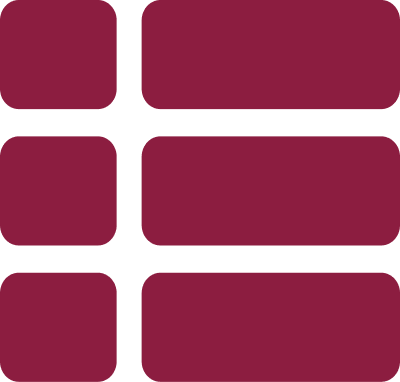 What does this icon communicate?
[Speaker Notes: Font awesome accessibility

Nielsen Norman Group icon usability]
Images
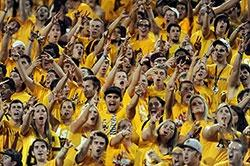 Most images need alternative text that provides the information or function of the image. 
For purely decorative images, there is no need to write alternative text but an alt tag is still required - you can leave it blank.
ALT text should be brief (less than 125 characters).
Inequivalent content:
ALT tag: ASU football fans.

Equivalent content:
ALT tag: Football stands filled with ASU students, yelling and giving the Fork-em-Devils hand sign.
[Speaker Notes: Image concepts]
Animation
Cautious use of animation is important for people with vestibular disorders, epilepsy, migraine sensitivities and cognitive disorders.
An image that starts automatically and moves for more than 5 seconds must provide a way to pause the movement. 
This applies to element transitions, animated gifs, parallax scrolling, and code-based moving elements such as data visualizations and animated features.
[Speaker Notes: WCAG timing adjustable

Seizures and physical reactions

ASU Accessibility Animation Best Practices]
Tools & Resources
Design Program Plugins
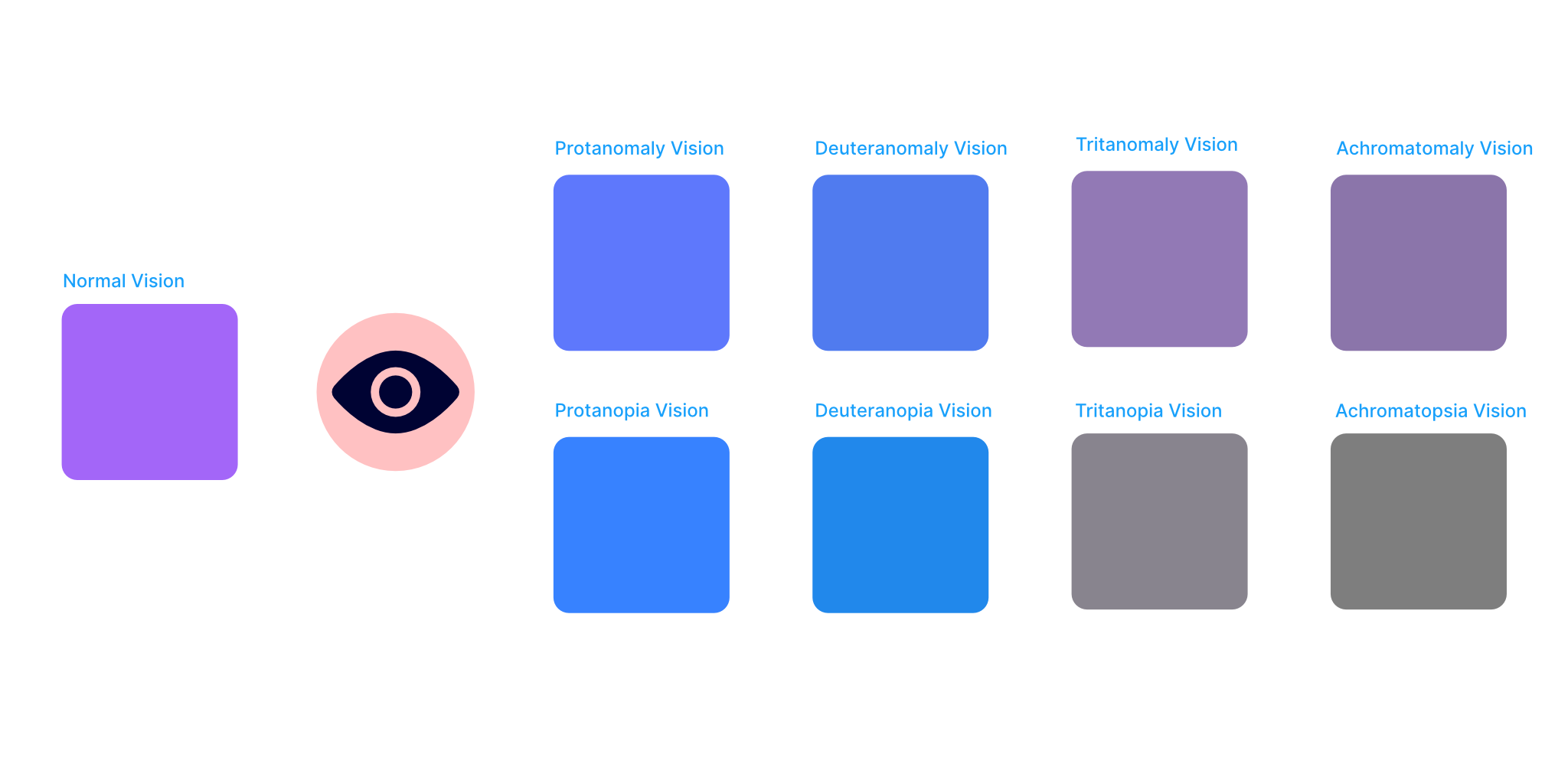 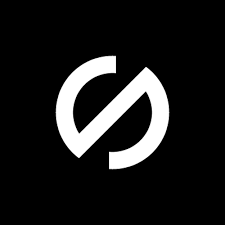 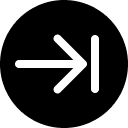 Focus Orderer
Annotate designs to specify focus order

Available for Figma
Stark 
Contrast ratios & color blindness simulator
Available for Adobe XD, Sketch, and Figma
Color Blind
Color blindness simulator

Available for Figma
Browser Plugins
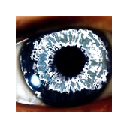 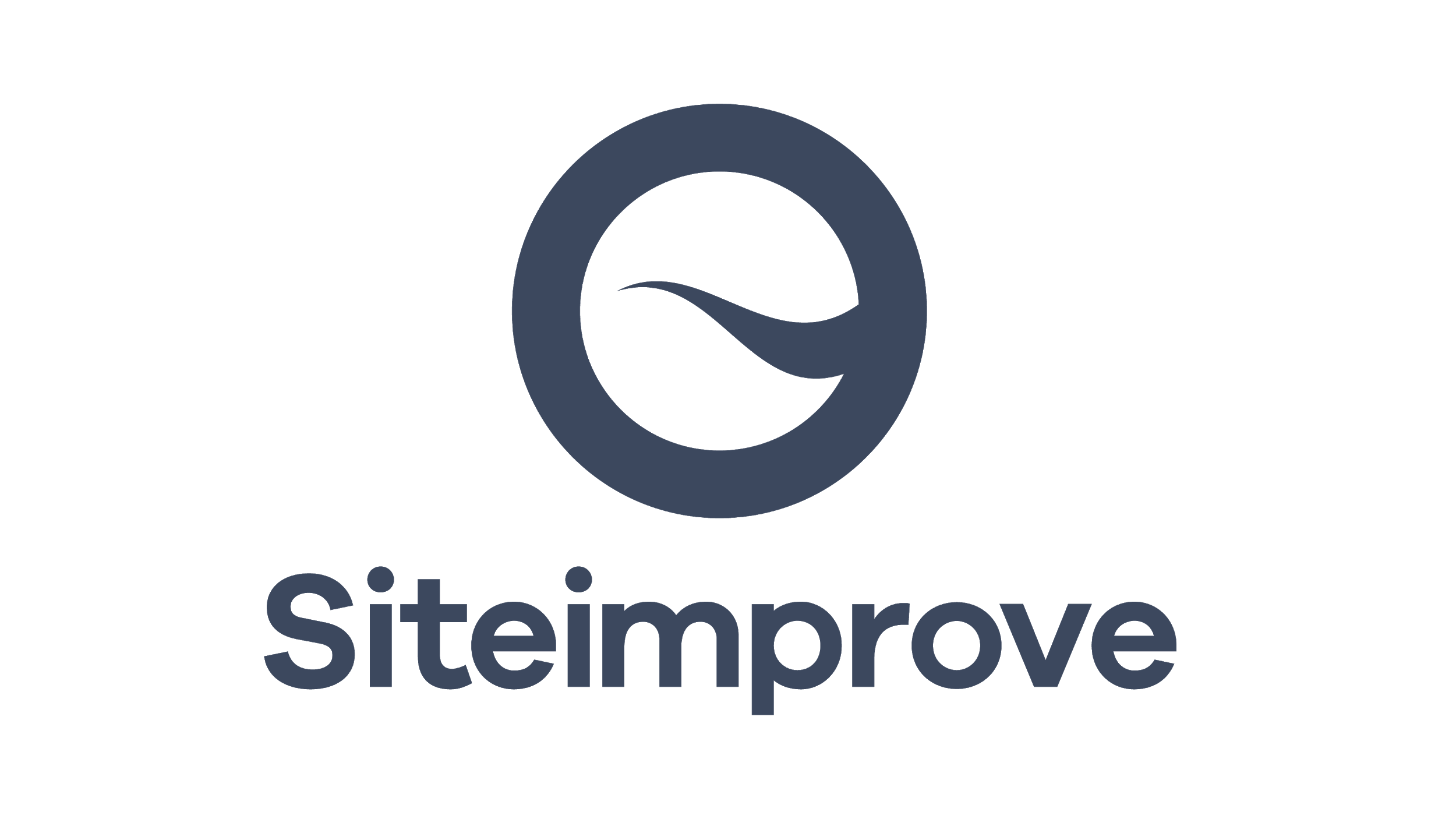 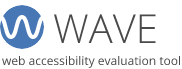 Siteimprove
Helps evaluate content for accessibility

Available for Chrome and Firefox
NoCoffee 
Vision Simulator
Available for Chrome and Firefox
WAVE
Helps evaluate content for accessibility

Available for Chrome and Firefox
ASU UTO Resources
Best Practices
Training
Testing
Book an appointment with the UTO Web Accessibility Clinic
Questions?
Thank you!